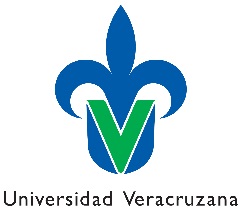 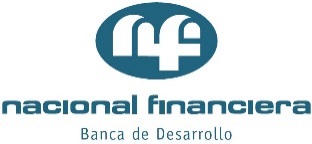 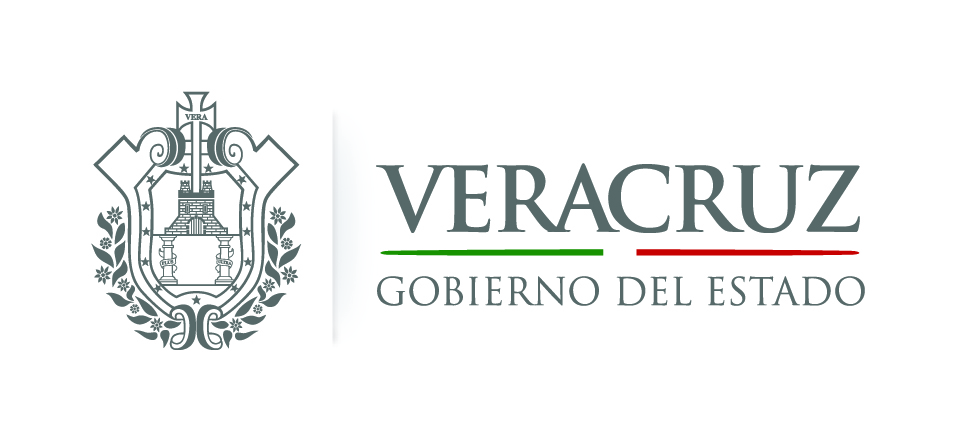 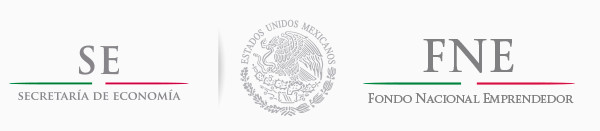 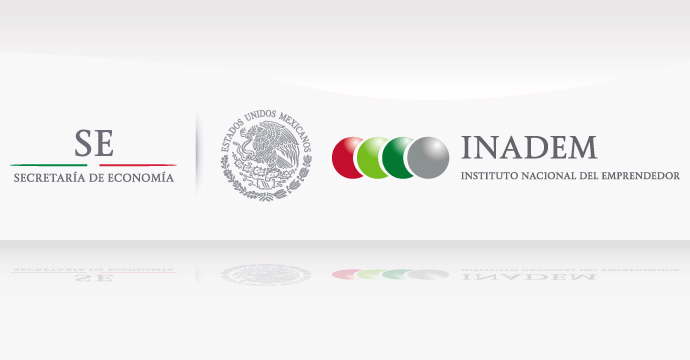 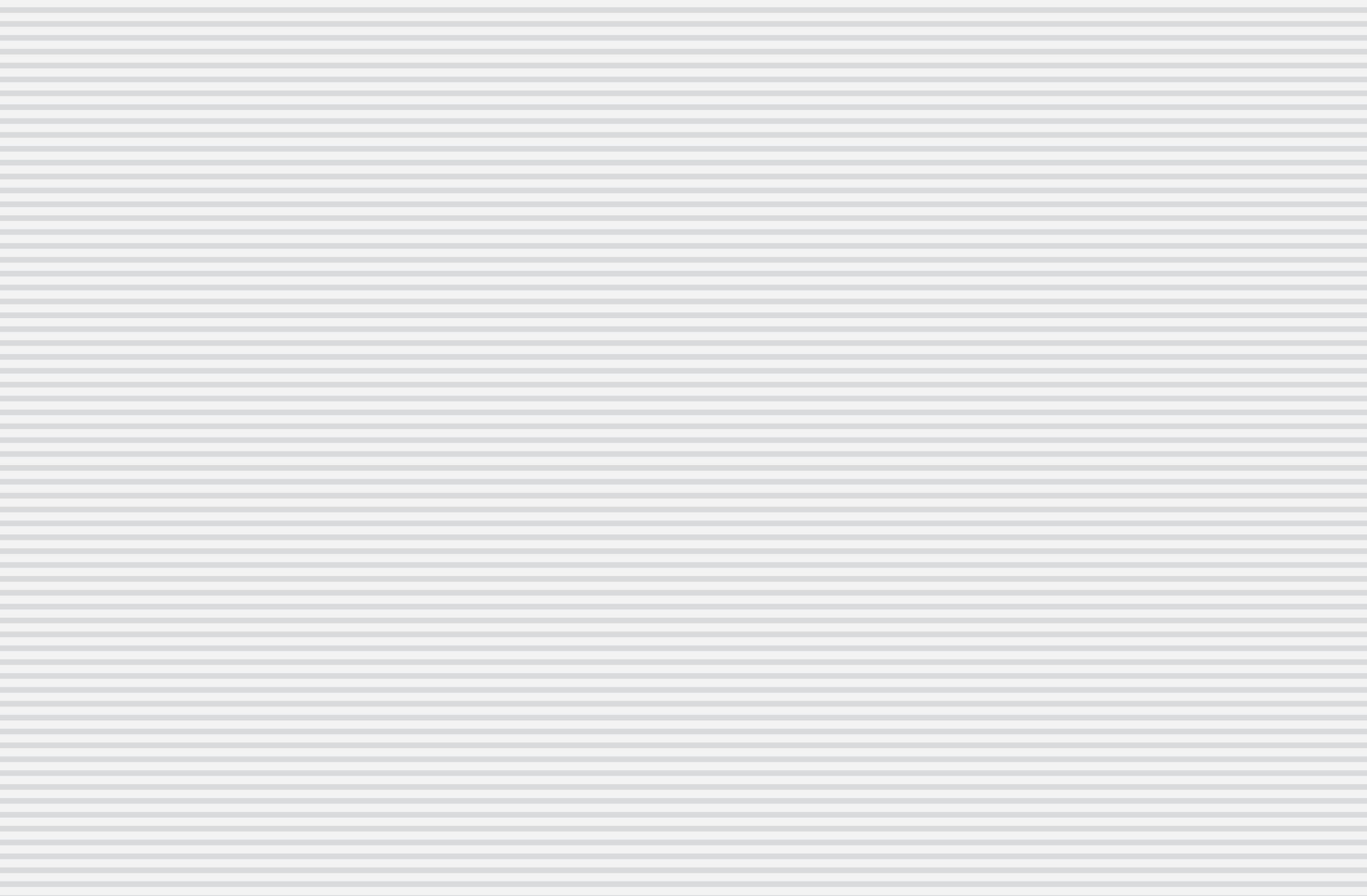 Presentación Programa

CRÉDITO JOVEN
Impartido por:
Lic. María del Sol Rumayor Siller
Directora General de Programas 
de Desarrollo Empresarial
del INADEM
Martes 10 de marzo del 2015
17:00 hrs.
Auditorio de la Facultad de Ingeniería 
de la Universidad Veracruzana
Boca del Río, Ver.